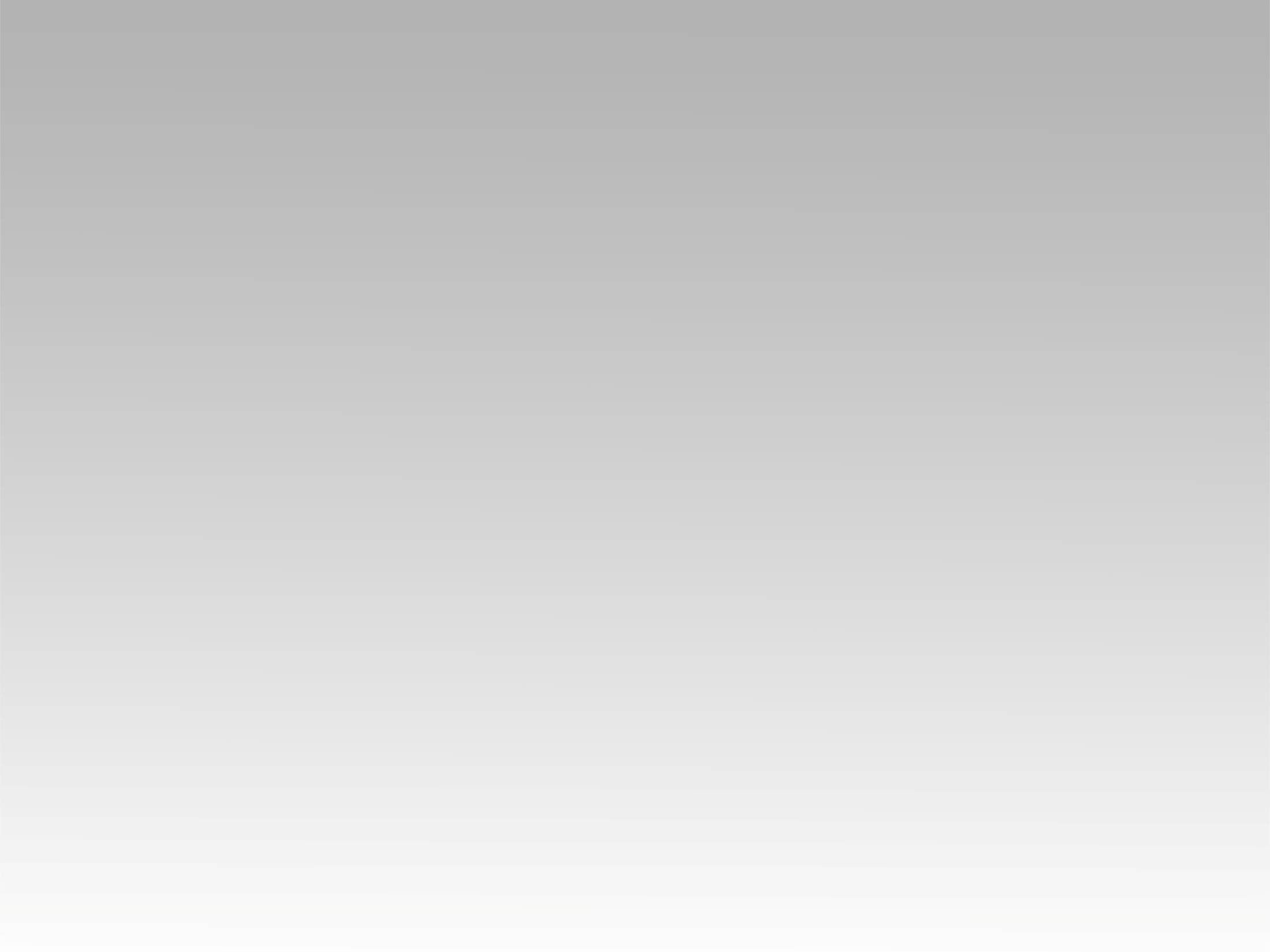 ترنيمة 
أنا أنا ديك
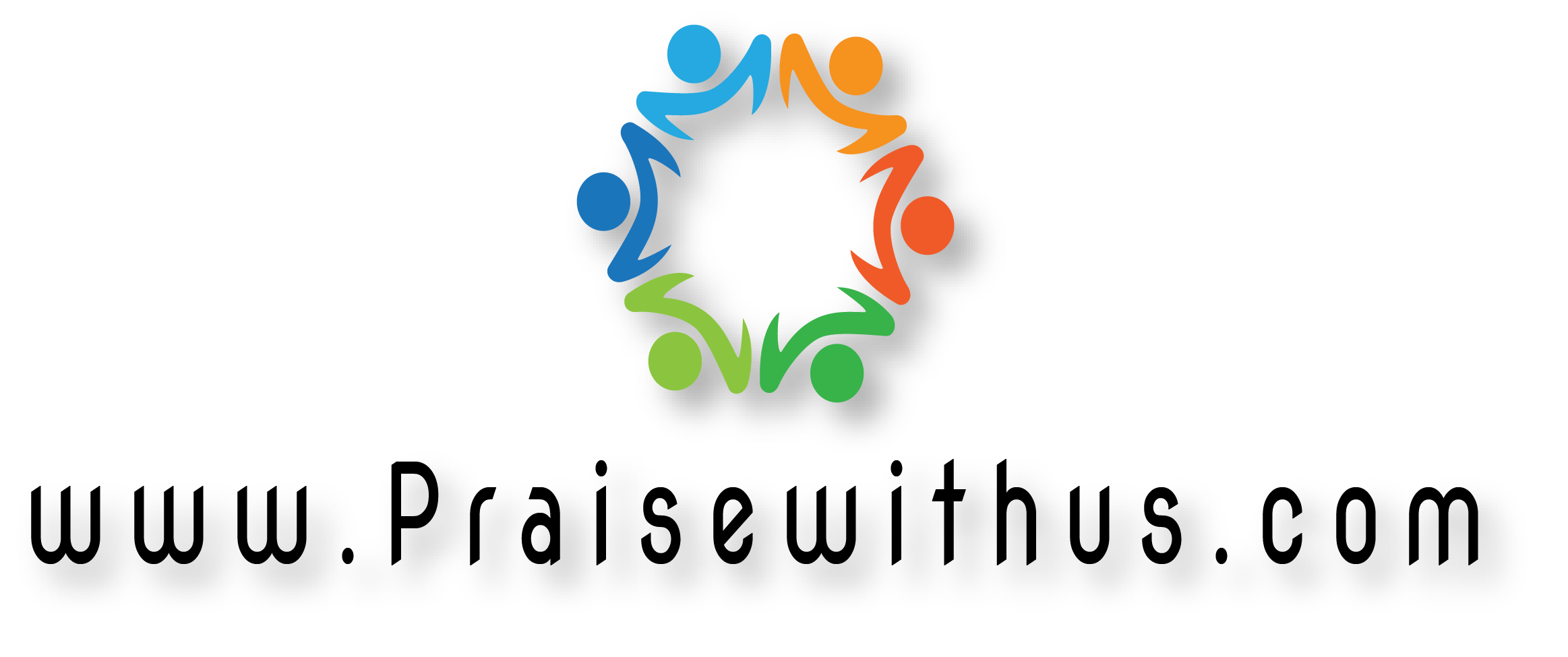 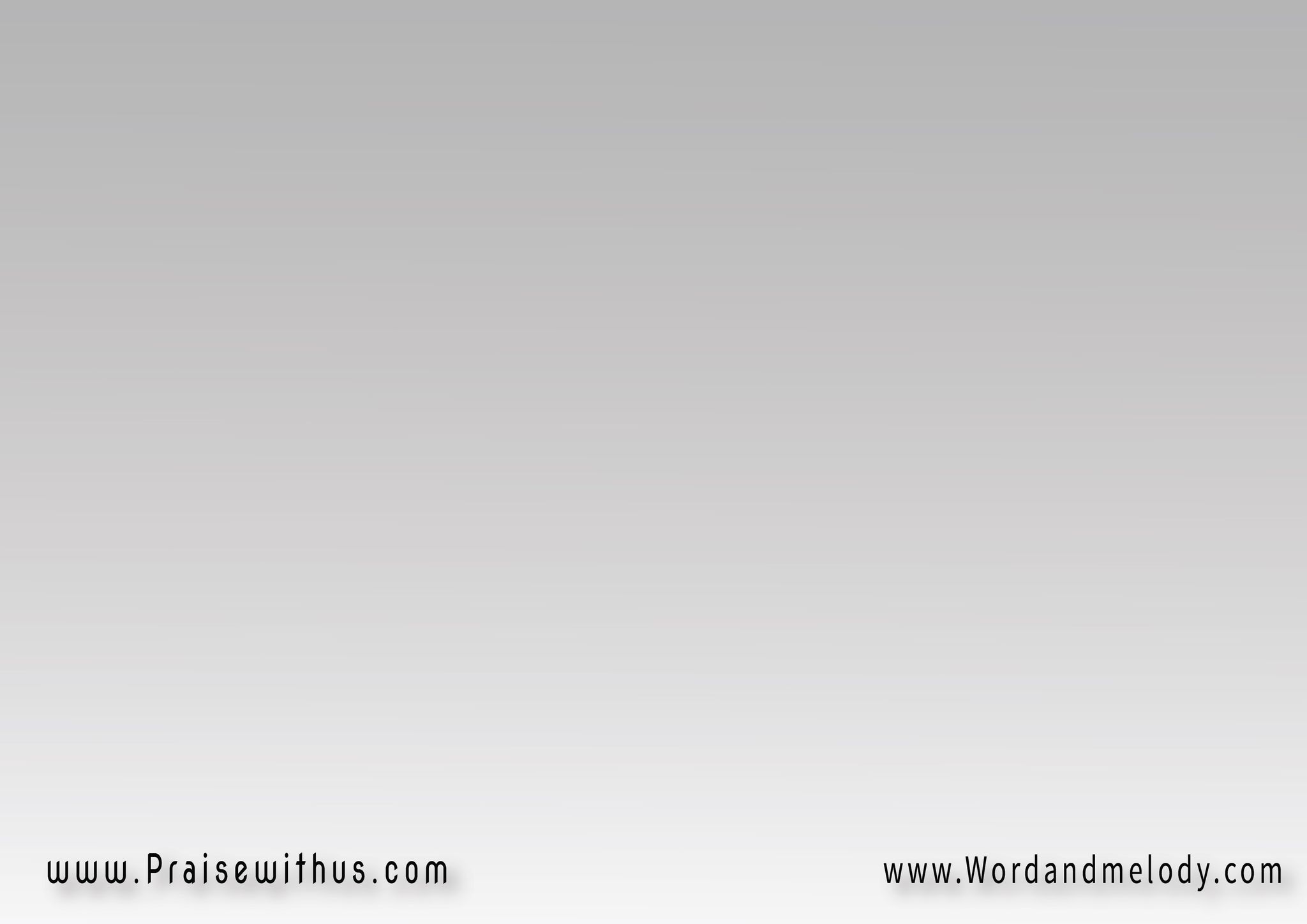 (ق) أنا أنا ديكساكن في بستان جميلكان في قبر مقفول بحجر كبير( احكي لنا احكي لناعن اللي شفته يا ديكيوم الحد الصبح يوم قيامة المسيح)2
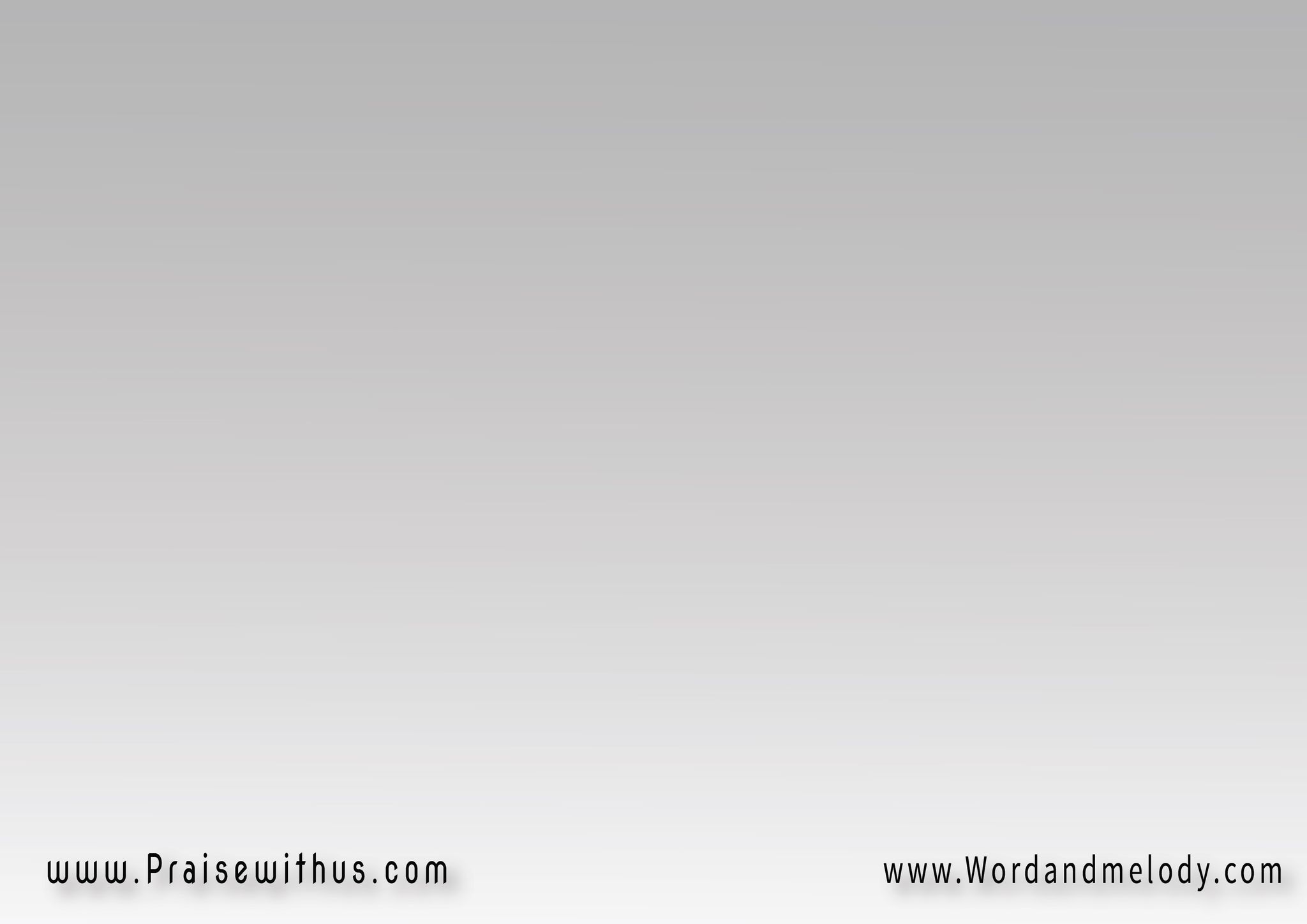 1- قبل ما الفجر يشقشققبل ماحد يقومشفت هناك ملاك نوره زى النجوم(وأنا واقف في البستانبرنم بالألحان)2(يسوع )3 من موته قام)2
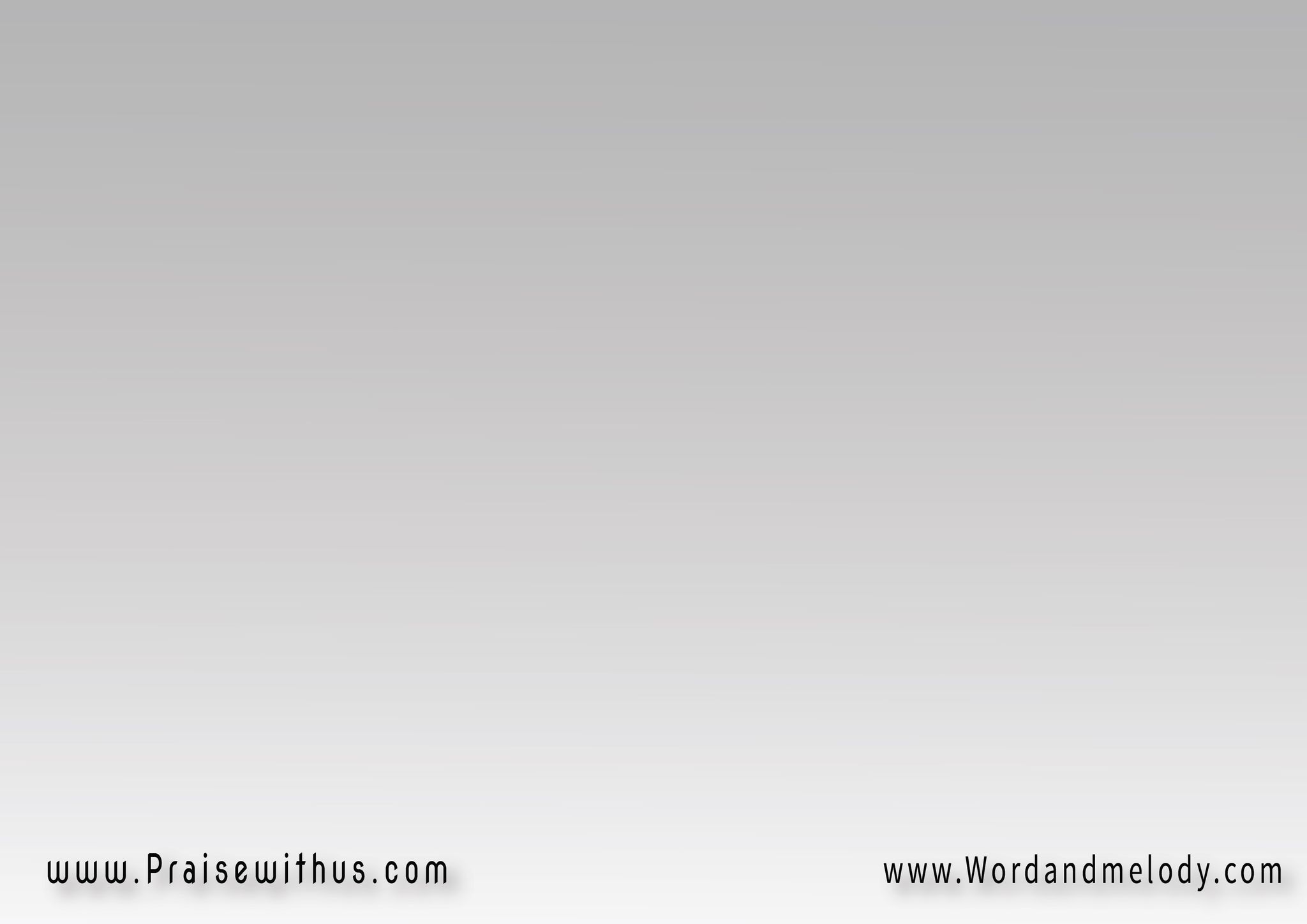 (ق) أنا أنا ديكساكن في بستان جميلكان في قبر مقفول بحجر كبير( احكي لنا احكي لناعن اللي شفته يا ديكيوم الحد الصبح يوم قيامة المسيح)2
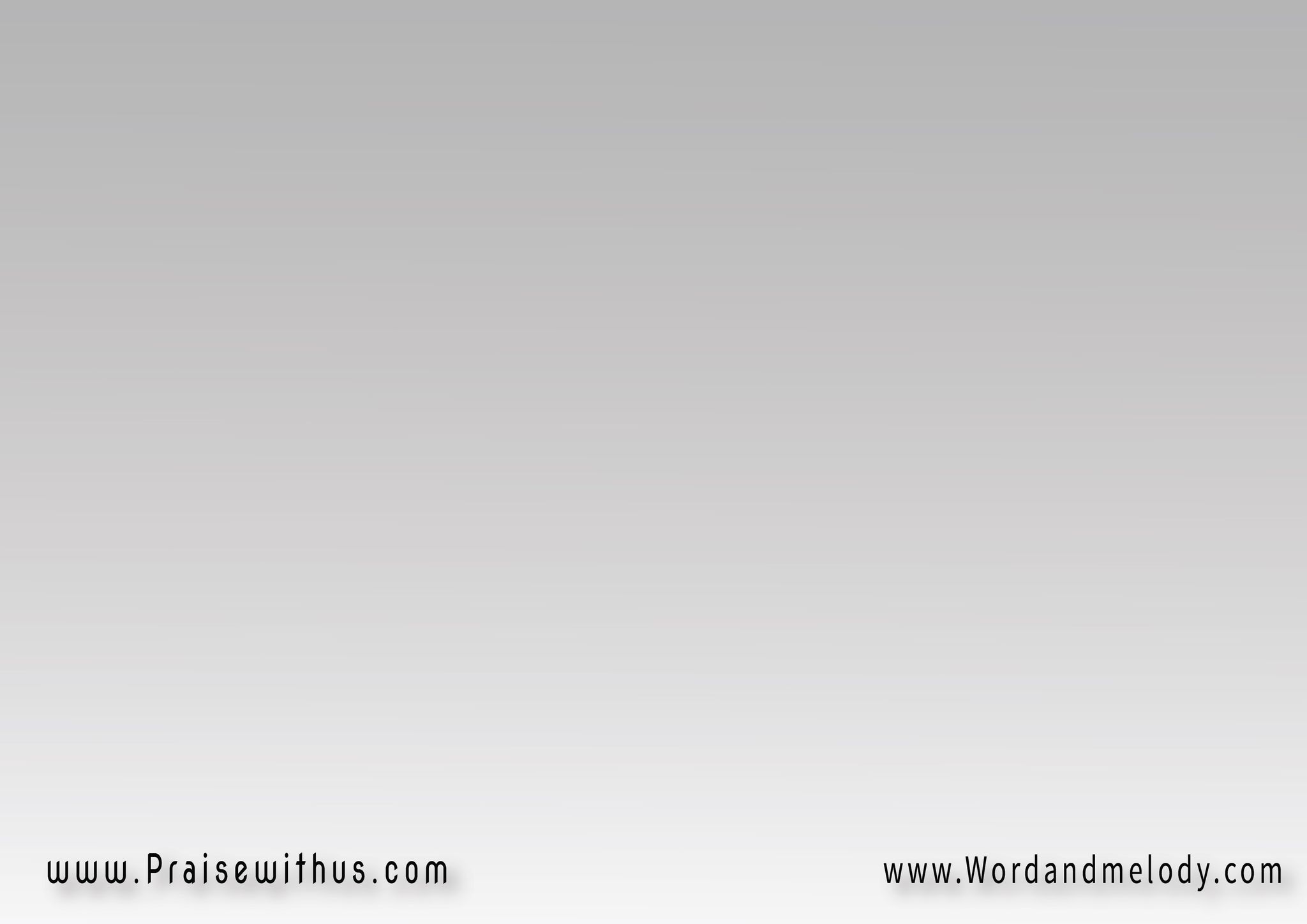 2- ويومها بدري بدريراحوا المريماتفي القبر لقوا ملاك وقالهم كلماتجايبين حنوطكوا لمينناسين وعده الأمين(يسوع )3 من موته قام)2
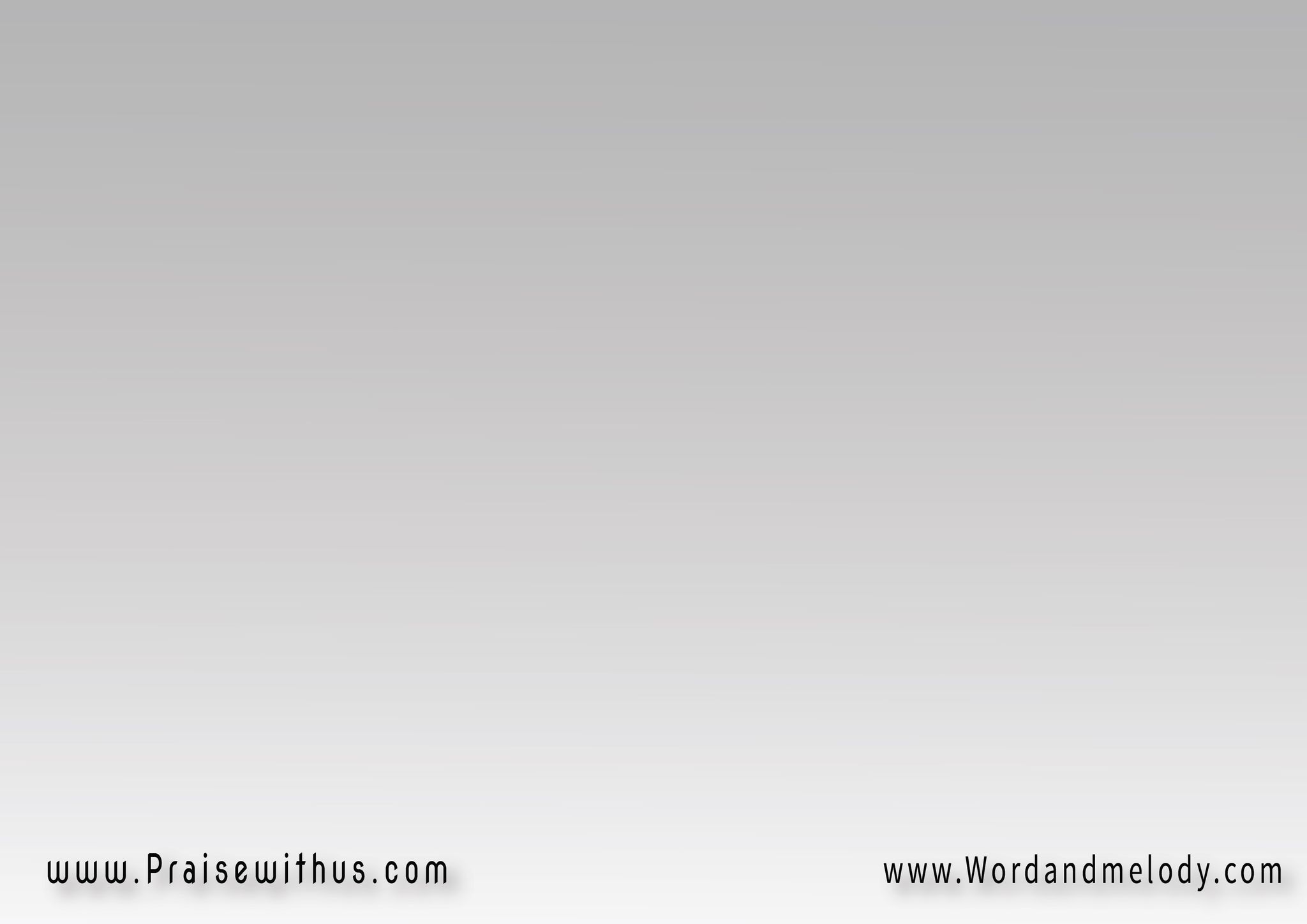 (ق) أنا أنا ديكساكن في بستان جميلكان في قبر مقفول بحجر كبير( احكي لنا احكي لناعن اللي شفته يا ديكيوم الحد الصبح يوم قيامة المسيح)2
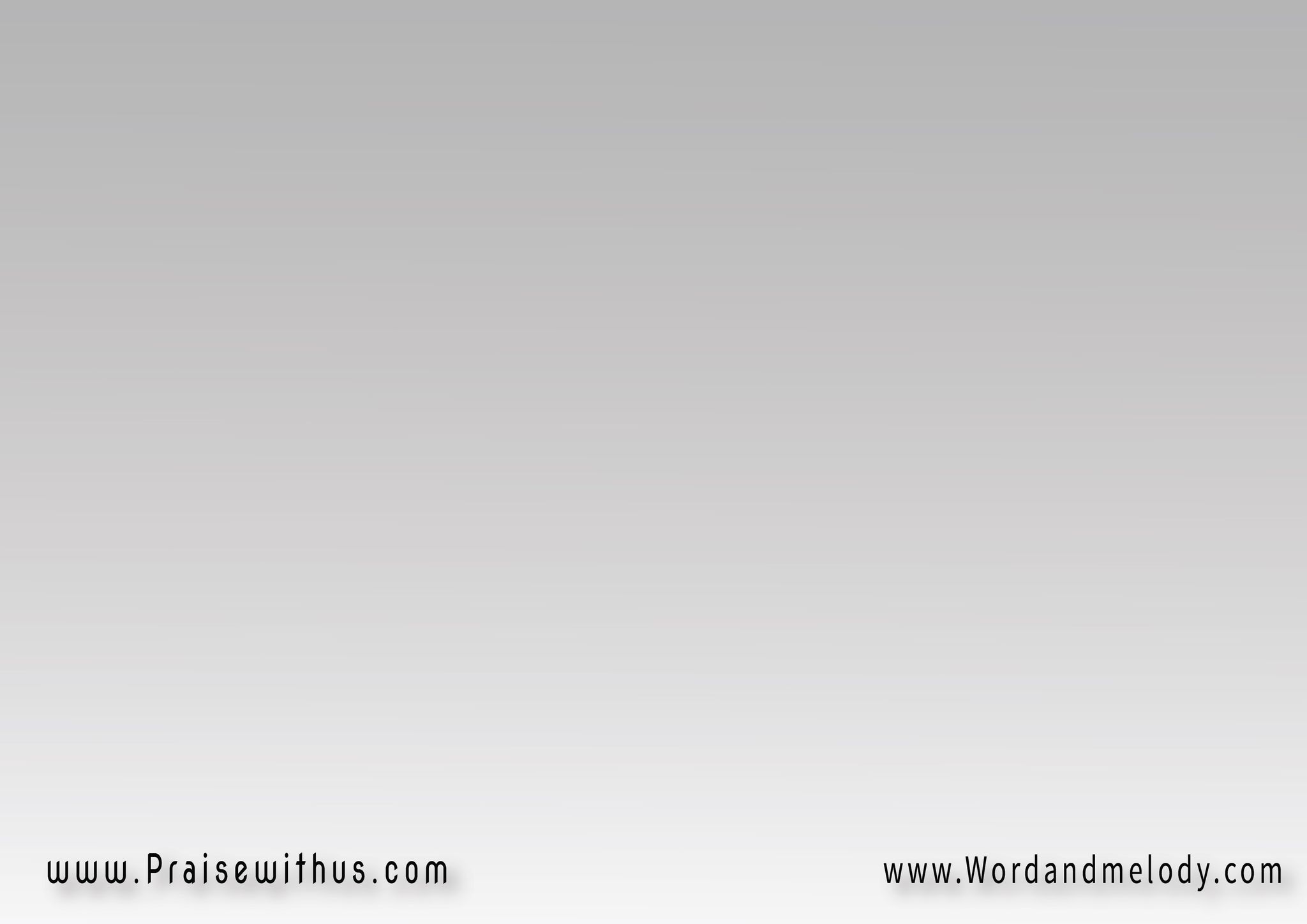 3- وبطرس ويوحناعلى القبر جريوا قوامودخل الأول بطرس هناك لقى الأكفانفي مكانها بالترتيبمن غير جسد الحبيب(يسوع) 3 من موته قام)
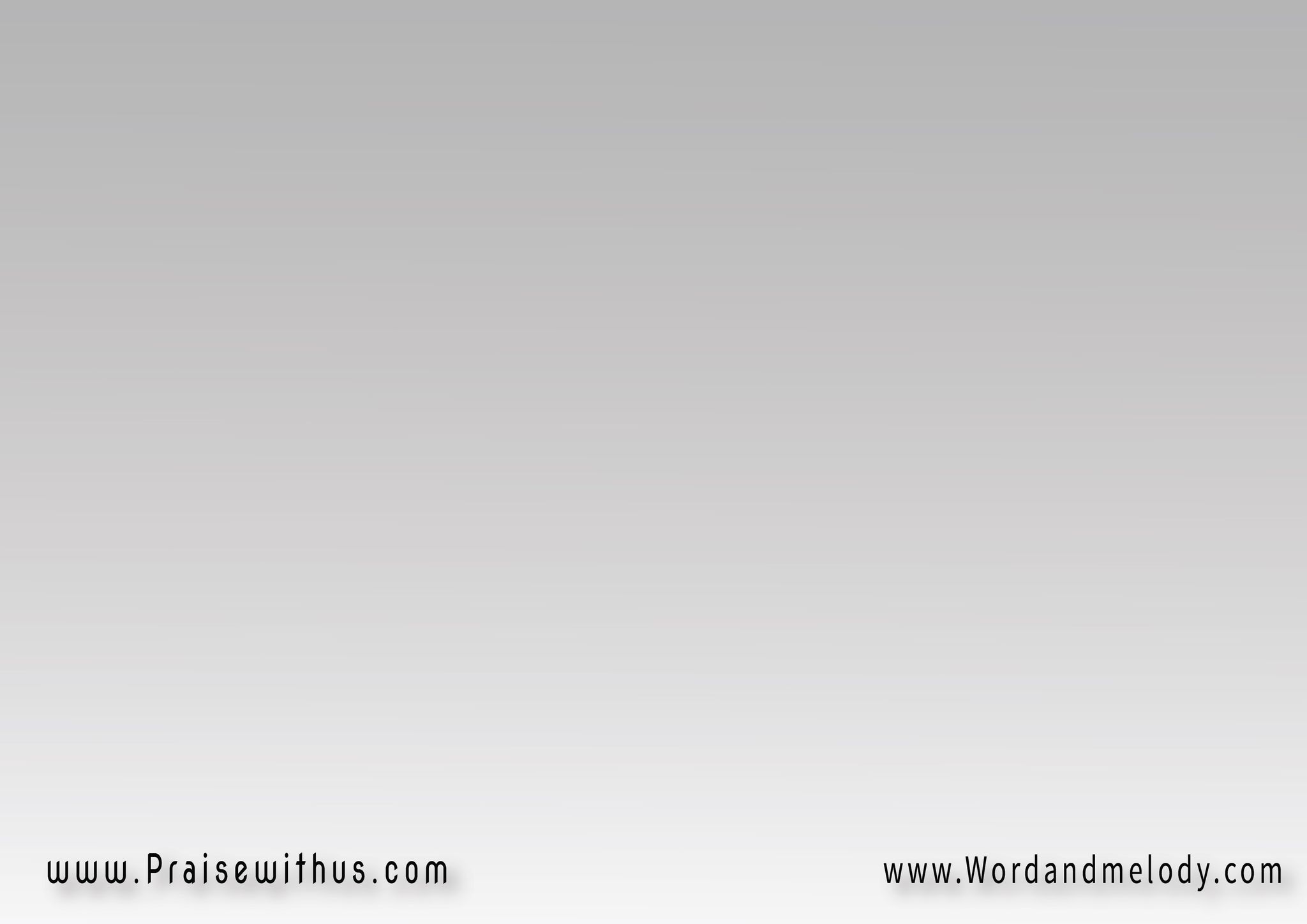 (ق) أنا أنا ديكساكن في بستان جميلكان في قبر مقفول بحجر كبير( احكي لنا احكي لناعن اللي شفته يا ديكيوم الحد الصبح يوم قيامة المسيح)2
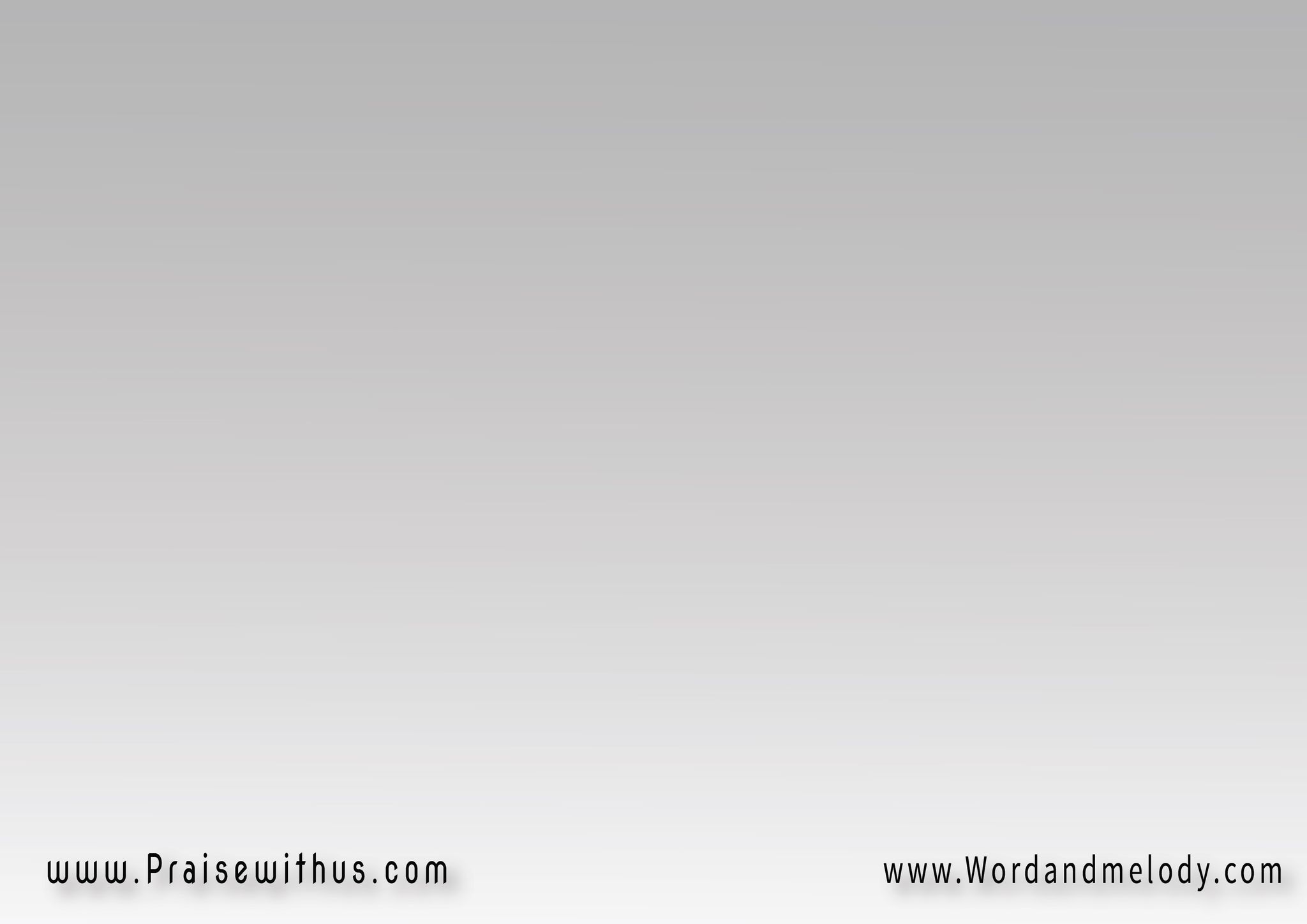 4- مريم المجدليةزعلانة في البستانياعم يا بستاني على فين آخدوا الحنانمريم يا مجدلية قوليلهم في العلية(أنا يسوع هسبقكم للجليل)2(يسوع)3 من موته قام)2
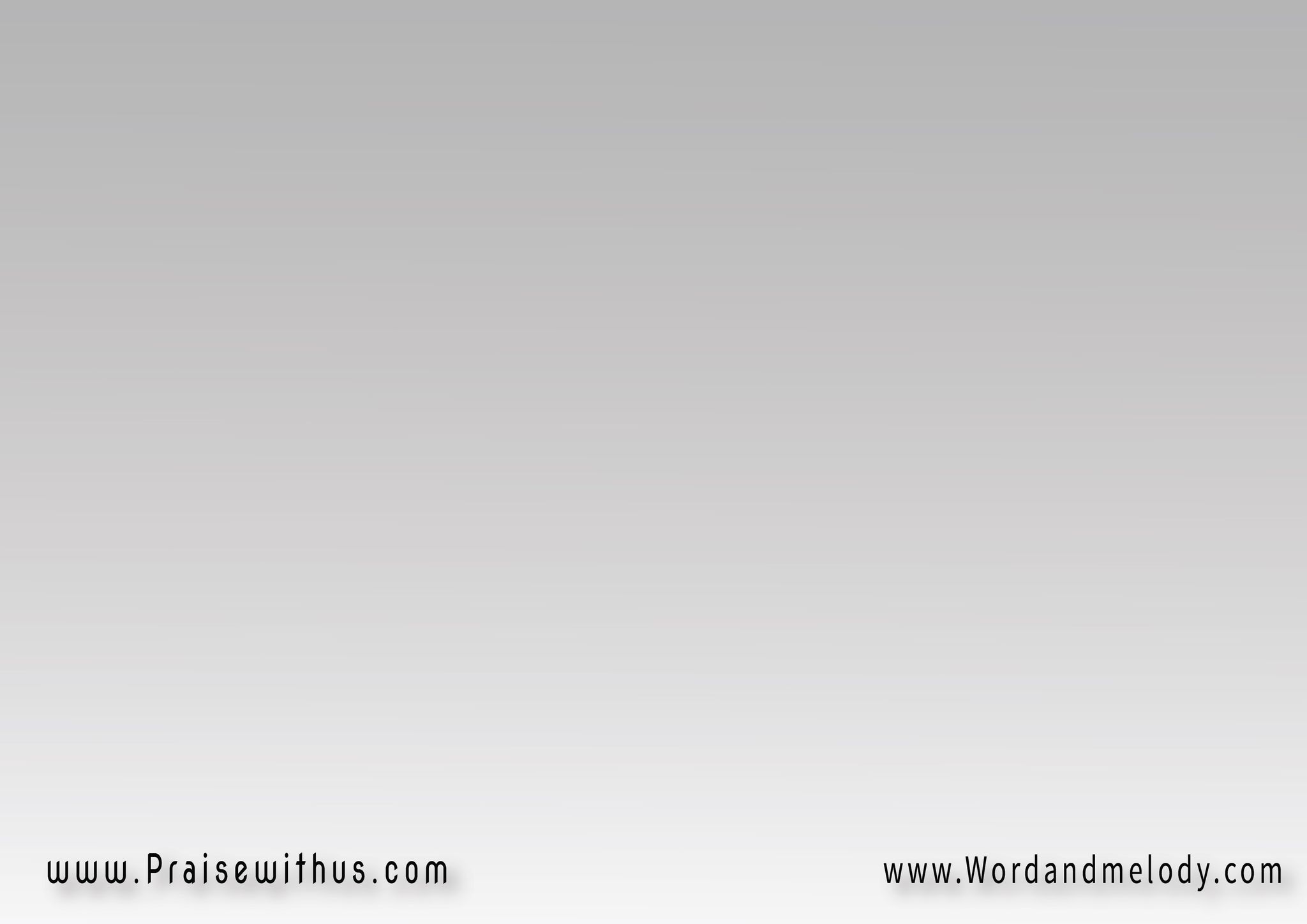 (ق) أنا أنا ديكساكن في بستان جميلكان في قبر مقفول بحجر كبير( احكي لنا احكي لناعن اللي شفته يا ديكيوم الحد الصبح يوم قيامة المسيح)2
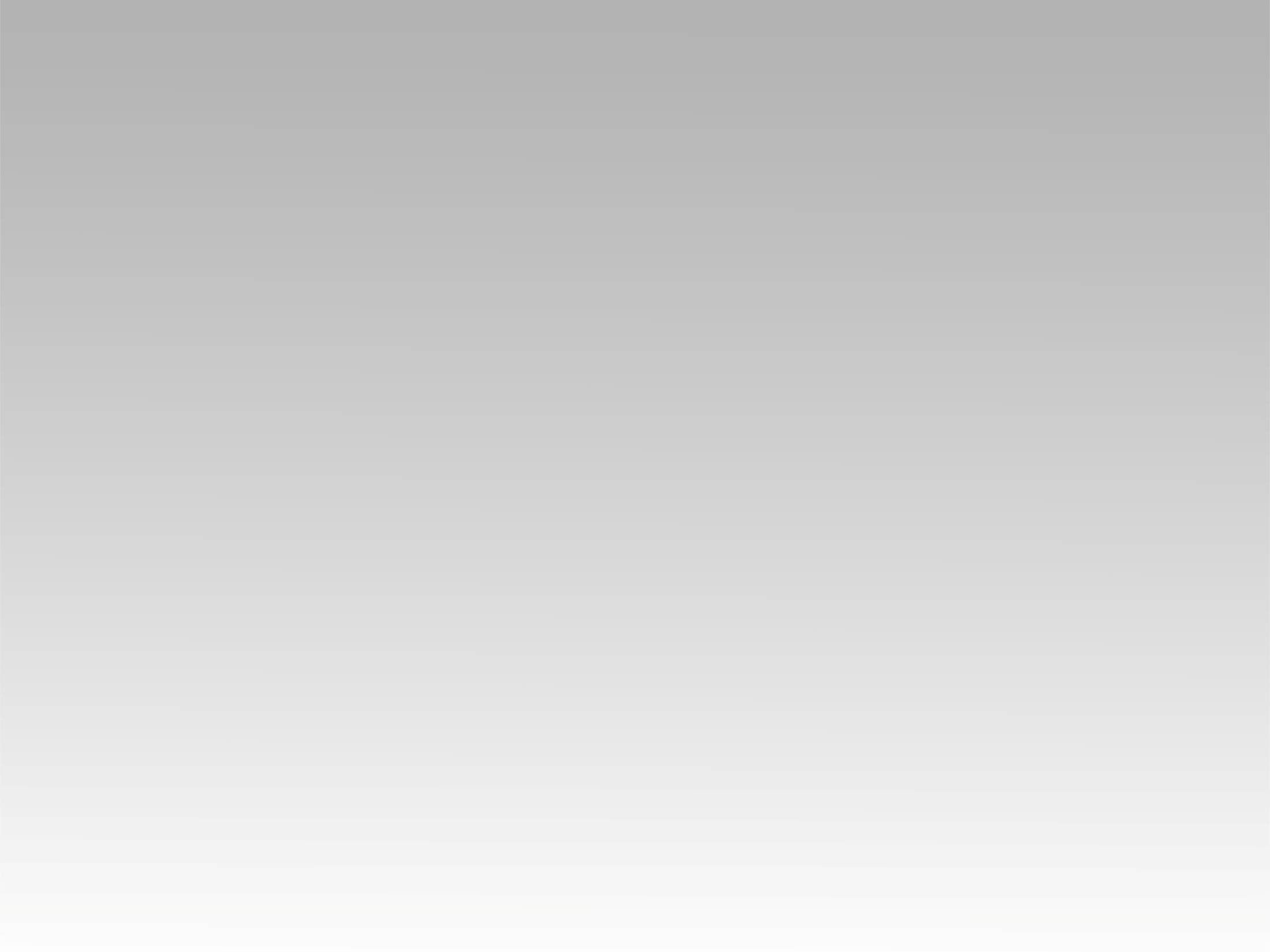 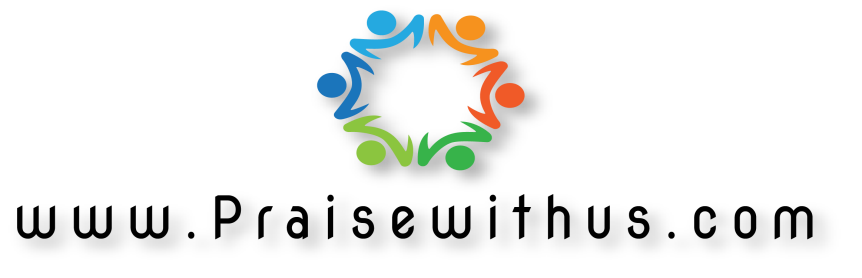